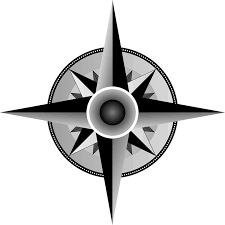 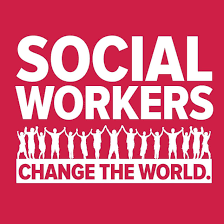 Bij hoofdstuk 14 van
“De capabilitybenadering in het sociaal domein”
De CB als eigentijds kompas voor sociale professionals
‘ Het succes van een samenleving moet vooral beoordeeld worden door de vrijheden die
leden van de samenleving genieten’ 
 Amartya Sen
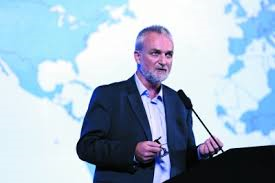 “the social work perspective sees that social protection should be designed to promote the wellbeing of the whole population, rather than a strategy that provides relief for individuals who have been failed by their societies”.

            Rory Truell, Secretary-General IFSW, 2016
CB als handelingskader
CB als normatief kader
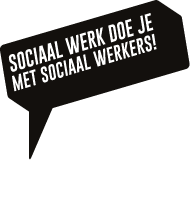 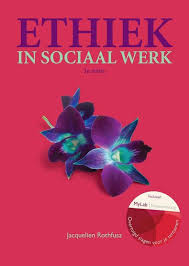 De CB in het sociale domein: hoe te handelen?
CB als evalutiekader
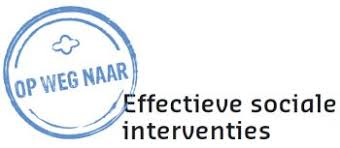 Moreel kompas = goed zijn en goed doen: hoe doe je dat?
Ontwikkeling van het kritisch vermogen
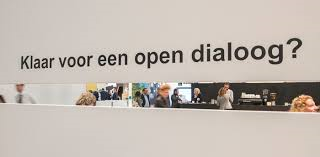 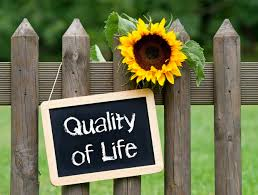 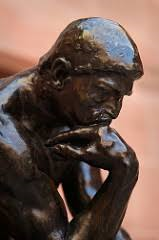 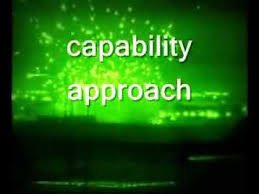 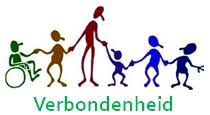 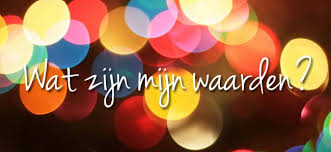 Wat zijn jouw ‘”sociaal werkers” richtlijnen voor het  goede leven?